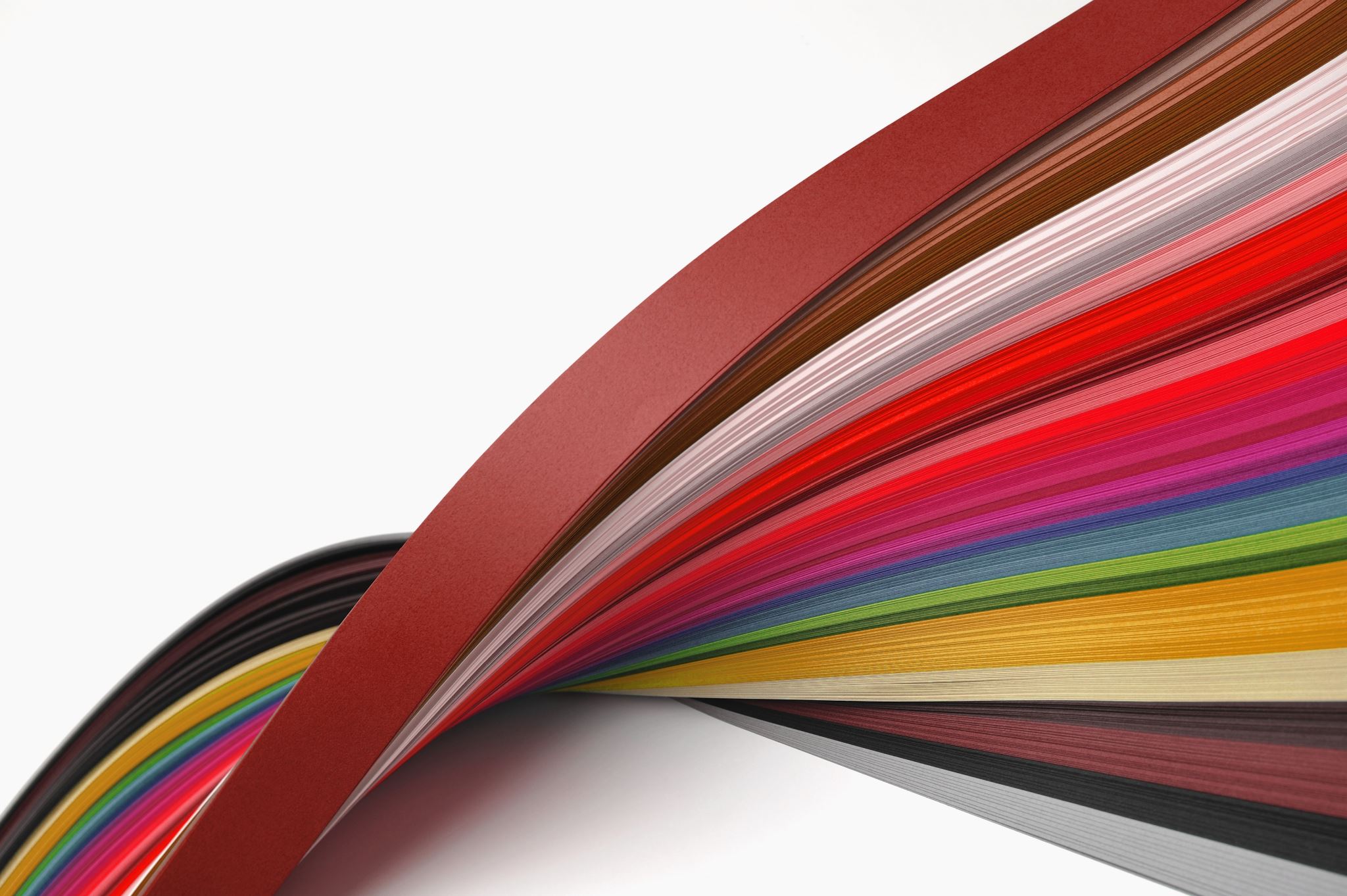 UPISI U SREDNJU ŠKOLU-POPIS ŠKOLA
2023./2024.
SREDNJE ŠKOLE KUTINA
Srednja škola Tina Ujevića
Tehnička škola Kutina

SREDNJE ŠKOLE NOVSKA 
Glazbena škola Novska 
Srednja škola Novska 

SREDNJE ŠKOLE SISAK 
Gimnazija Sisak
Ekonomska škola Sisak
Tehnička škola Sisak
Srednja škola Viktorovac 
Industrijsko-obrtnička škola
Strukovna škola Sisak

SREDNJA ŠKOLA „AUGUST ŠENOA” GAREŠNICA
SADRŽAJ
SREDNJE ŠKOLE KUTINA
SREDNJA ŠKOLA TINA UJEVIĆA
Opća gimnazija – 4 godine 
Prirodoslovno-matematička gimnazija – 4 godine 
Ekonomist – 4 godine

http://ss-tujevica-kt.skole.hr/
Tehničar za električne strojeve s primijenjenim računalstvom – 4 godine

Tehničar za računalstvo – 4 godine

Računalni tehničar za strojarstvo - 4 godine

Farmaceutski tehničar – 4 godine

http://ss-tehnicka-kt.skole.hr/
TEHNIČKA ŠKOLA KUTINA
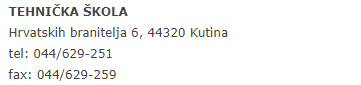 SREDNJE ŠKOLE NOVSKA
Glazbenik klavirist – 4 godine
Glazbenik gitarist– 4 godine
Glazbenik flautist– 4 godine
Glazbenik teorijski smjer– 4 godine
Glazbenik violinist– 4 godine
Glazbenik harmonikaš– 4 godine
Glazbenik orguljaš– 4 godine
Glazbenik tamburaš– 4 godine

https://www.glazbena-novska.hr/
GLAZBENA ŠKOLA NOVSKA
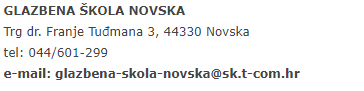 SREDNJA ŠKOLA NOVSKA
https://www.ss-novska.hr/
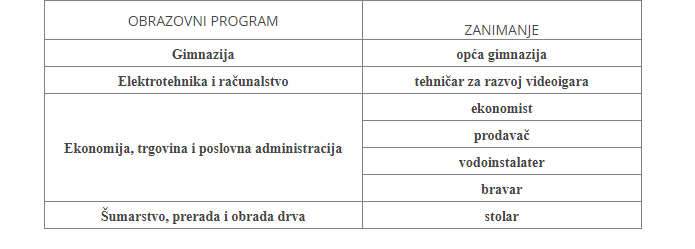 SREDNJE ŠKOLE SISAK
Jezična gimnazija – 4 godine
Opća gimnazija – 4 godine
Prirodoslovno matematička gimnazija – 4 godine

http://gimnazija-sisak.skole.hr/
GIMNAZIJA SISAK
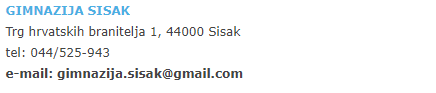 Ekonomist
Poslovni tajnik
EKONOMSKA ŠKOLA SISAK
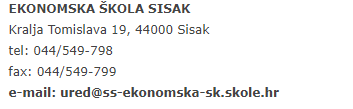 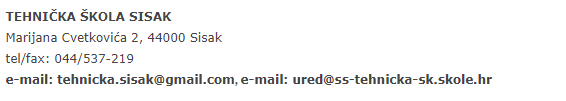 TEHNIČKA ŠKOLA SISAK
Strojarski računalni tehničar – 4 godine
Tehničar za mehatroniku - 4 godine
Tehničar za elektroniku - 4 godine
Tehničar za računalstvo - 4 godine
Ekološki tehničar - 4 godine
Tehničar za razvoj videoigara - 4 godine

http://www.ss-tehnicka-sk.skole.hr/
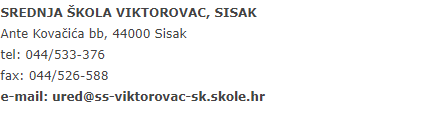 Kuhar – 3 godine
Konobar – 3 godine
Frizer – 3 godine
Prodavač – 3 godine
Medicinska sestra opće njege/ medicinski tehničar opće njege - 5 godina
Farmaceutski tehničar – 4 godine

http://ss-viktorovac-sk.skole.hr/
SREDNJA ŠKOLA VIKTOROVAC
CNC operater – 3 godine
Instalater grijanja i klimatizacije – 3 godine
Automehaničar – 3 godine
Vodoinstalater – 3 godine
Autolimar – 3 godine
Bravar – 3 godine
Autoelektričar – 3 godine
Elektromehaničar – 3 godine
Automehatroničar – 3 godine
Elektroinstalater – 3 godine

http://ss-industrijsko-obrtnicka-sk.skole.hr/
INDUSTRIJSKO-OBRTNIČKA ŠKOLA
STRUKOVNA ŠKOLA SISAK
Građevinski tehničar – 4 godine
Arhitektonski tehničar – 4 godine
Tehničar cestovnog prometa – 4 godine
Modni tehničar – 4 godine
Web dizajner – 4 godine
Keramičar-oblagač – 3 godine
Rukovatelj samohodnim građevinskim strojevima – 3 godine
Monter suhe gradnje – 3 godine
Zidar – 3 godine
Vozač motornog vozila – 3 godine
Stolar – 3 godine
Krojač – 3 godine
Soboslikar-ličilac – 3 godine
Autolakirer – 3 godine
Pomoćni kuhar i slastičar – 3 godine
Pomoćni cvjećar – 3 godine
Pomoćni pekar – 3 godine
Pomoćni stolar – 3 godine
Pomoćni krojač – 3 godine
Pomoćni soboslikar i ličilac – 3 godine

http://ss-strukovna-sk.skole.hr/
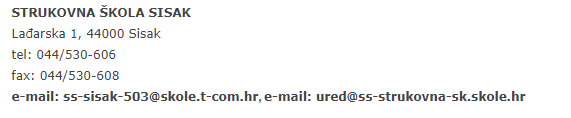 SREDNJA ŠKOLA „AUGUST ŠENOA” GAREŠNICA
Opća gimnazija – 4 godine
Grafička tehnologija i audio - vizualno oblikovanje (grafički tehničar) – 4 godine
Turizam i ugostiteljstvo (turističko-hotelijerski komercijalist, kuhar, konobar) – 3 godine
Šumarstvo, prerada i obrada drva (stolar) – 3 godine
Strojrstvo, brodogradnja i metalurgija (instalater grijanja i klimatizacije) – 3 godine
Osobne, usluge zaštite i druge usluge (frizer) – 3 godine

Kolodvorska ulica 6, 43280 Garešnica 
ssasenoa@ss-asenoa.hr 

http://ss-asenoa-garesnica.skole.hr/
UČENIČKI DOMOVI
https://www.skole.hr/adresar/popis-ucenickih-domova/?slovo=&zupanija=grad+zagreb